Possession
His
Possessive Pronouns
[Speaker Notes: Notes for Teacher - < Information for further reference or explanation >
Suggestions: <Ideas/ Images/ Animations / Others – To make better representation of the content >
Source of Multimedia used in this slide -  <Please provide source URL where we find the image and the license agreement>]
Possessive Pronouns
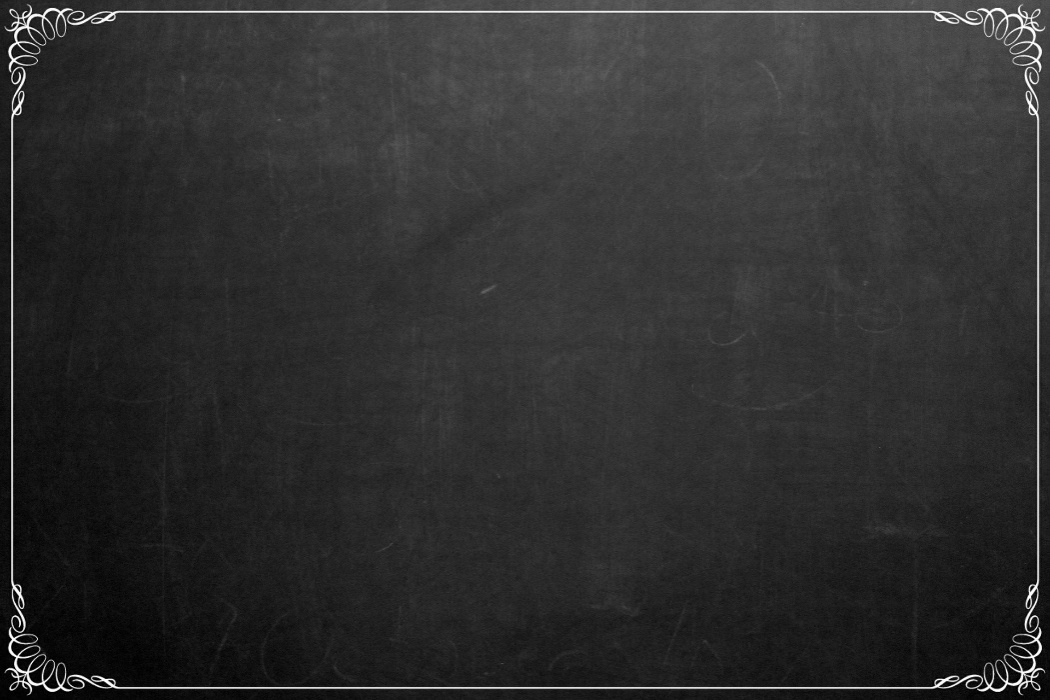 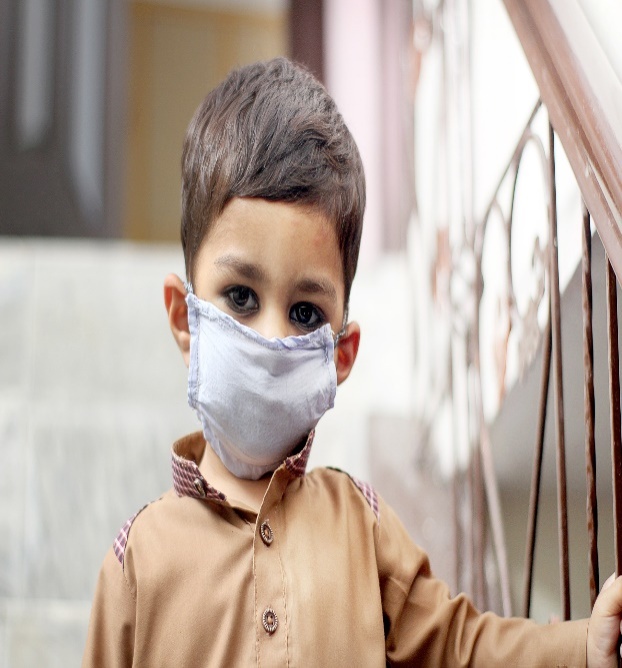 Look at this boy. What is he wearing?

Whose mask is it?
He is wearing a mask.
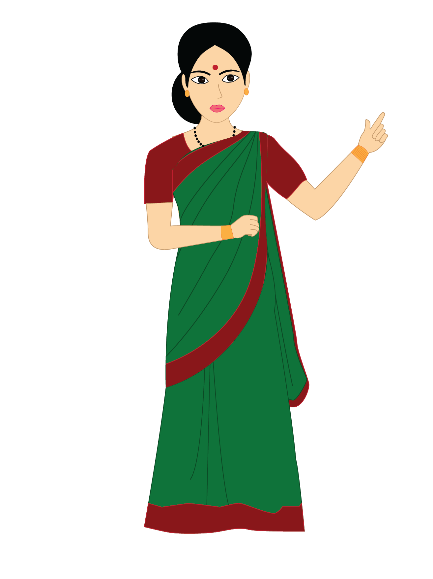 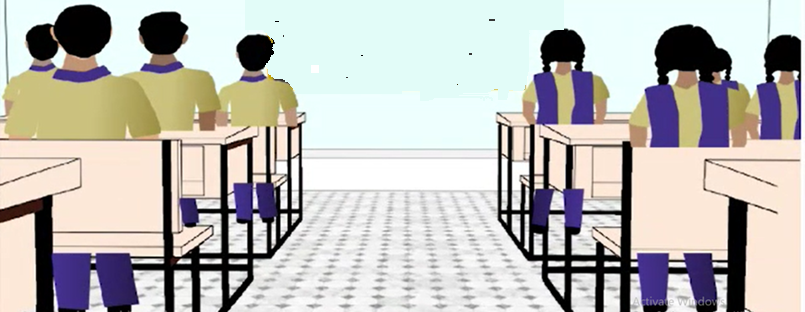 It is his mask.
[Speaker Notes: Source of Multimedia used in this slide - 
Classroom: SSSVV Gallery
Teacher: SSSVV Gallery
Blackboard: https://pixabay.com/illustrations/chalkboard-background-decorative-517818/]
Possessive Pronouns
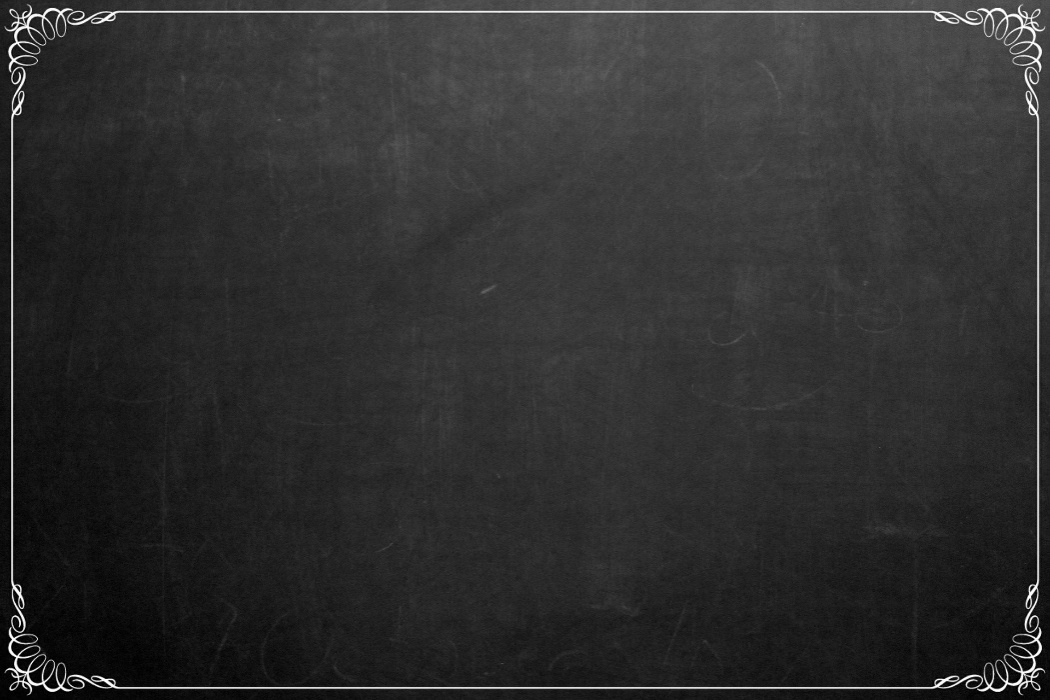 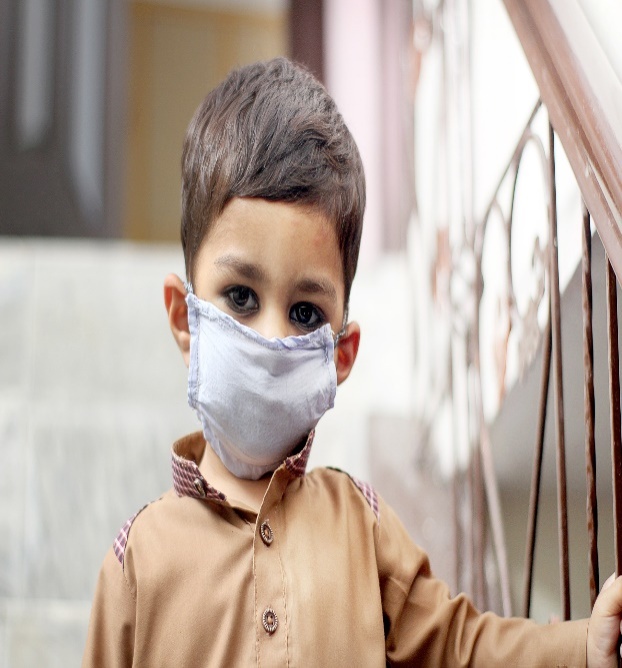 Do you agree that the mask belongs to him?

In other words, the mask is ……
Yes, teacher.
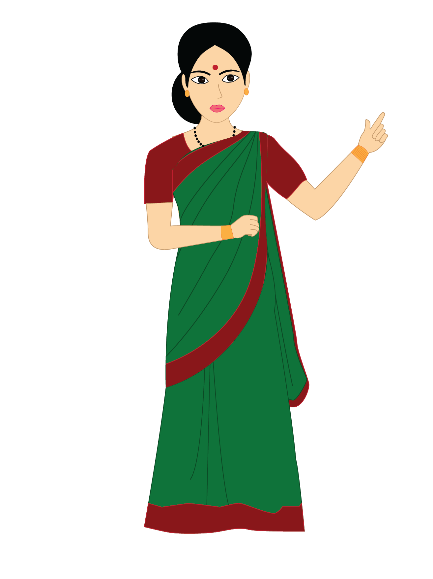 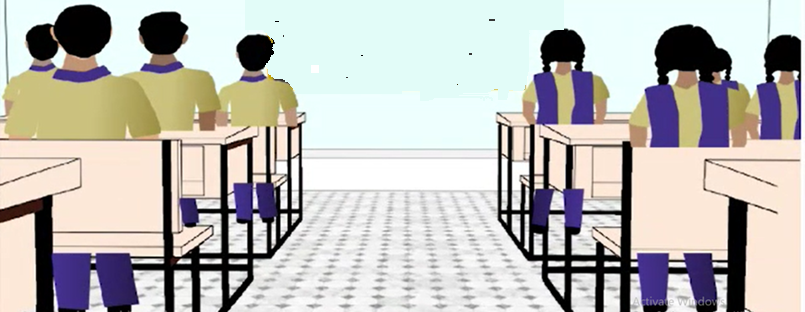 ‘His’
[Speaker Notes: Source of Multimedia used in this slide - 
Classroom: SSSVV Gallery
Teacher: SSSVV Gallery
Blackboard: https://pixabay.com/illustrations/chalkboard-background-decorative-517818/]
Possessive Pronouns
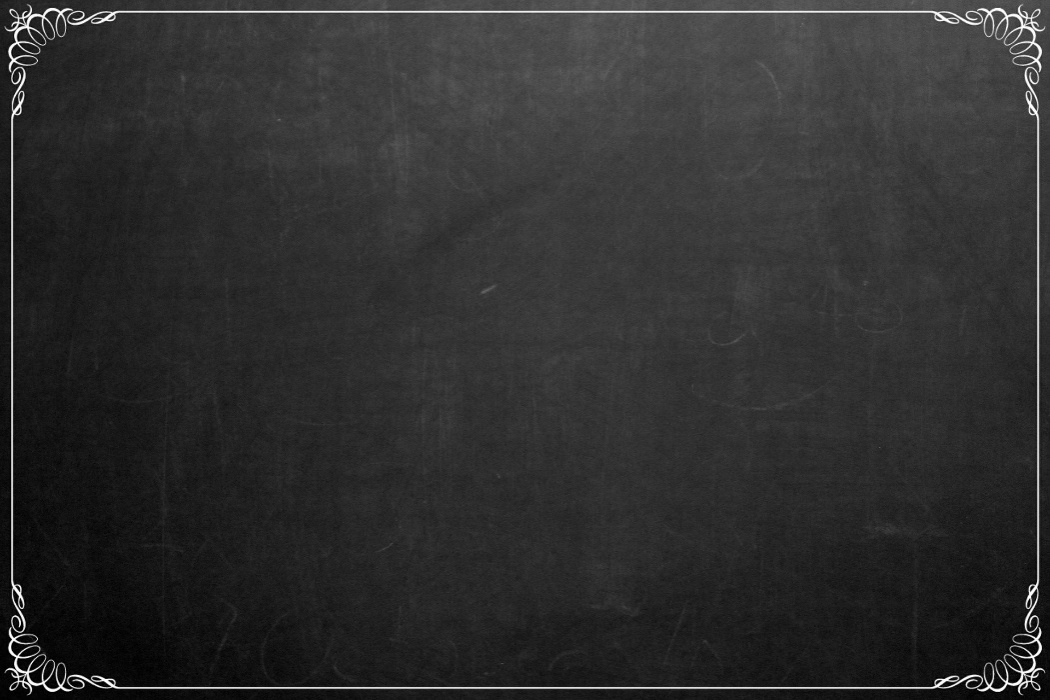 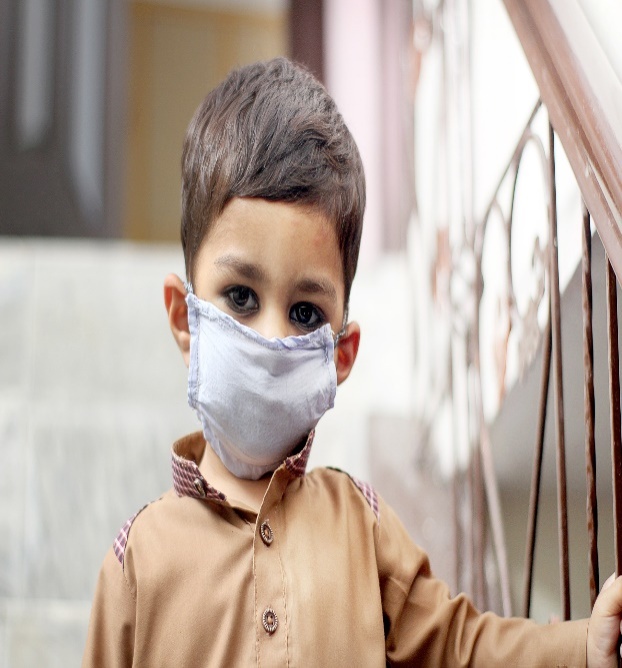 What is the other way of saying that it belongs to him?
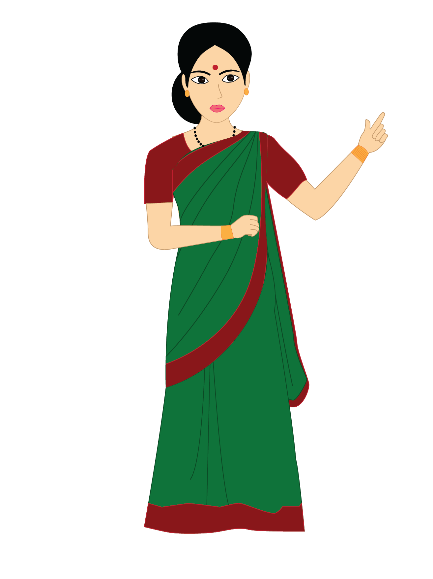 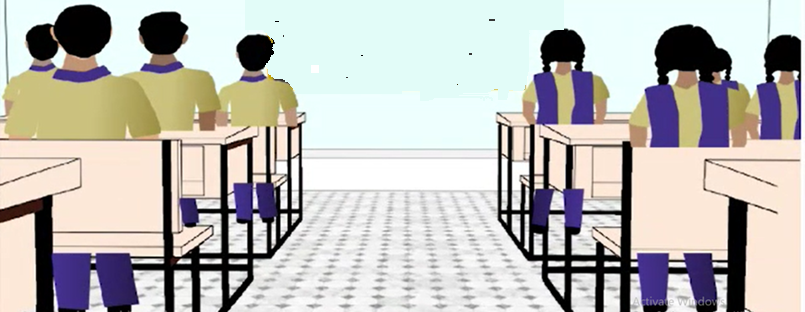 He ‘possesses’ it
[Speaker Notes: Source of Multimedia used in this slide - 
Classroom: SSSVV Gallery
Teacher: SSSVV Gallery
Blackboard: https://pixabay.com/illustrations/chalkboard-background-decorative-517818/]
MM Index
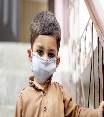 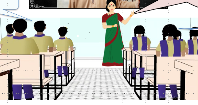 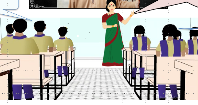 [Speaker Notes: Notes for Teacher - < Information for further reference or explanation >
Suggestions: <Ideas/ Images/ Animations / Others – To make better representation of the content >
Source of Multimedia used in this slide -  <Please provide source URL where we find the image and the license agreement>]